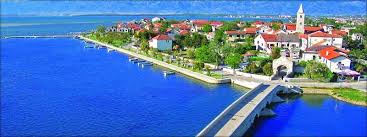 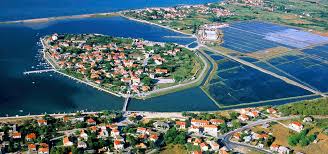 NIN
pripremila Magdalena Dumančić
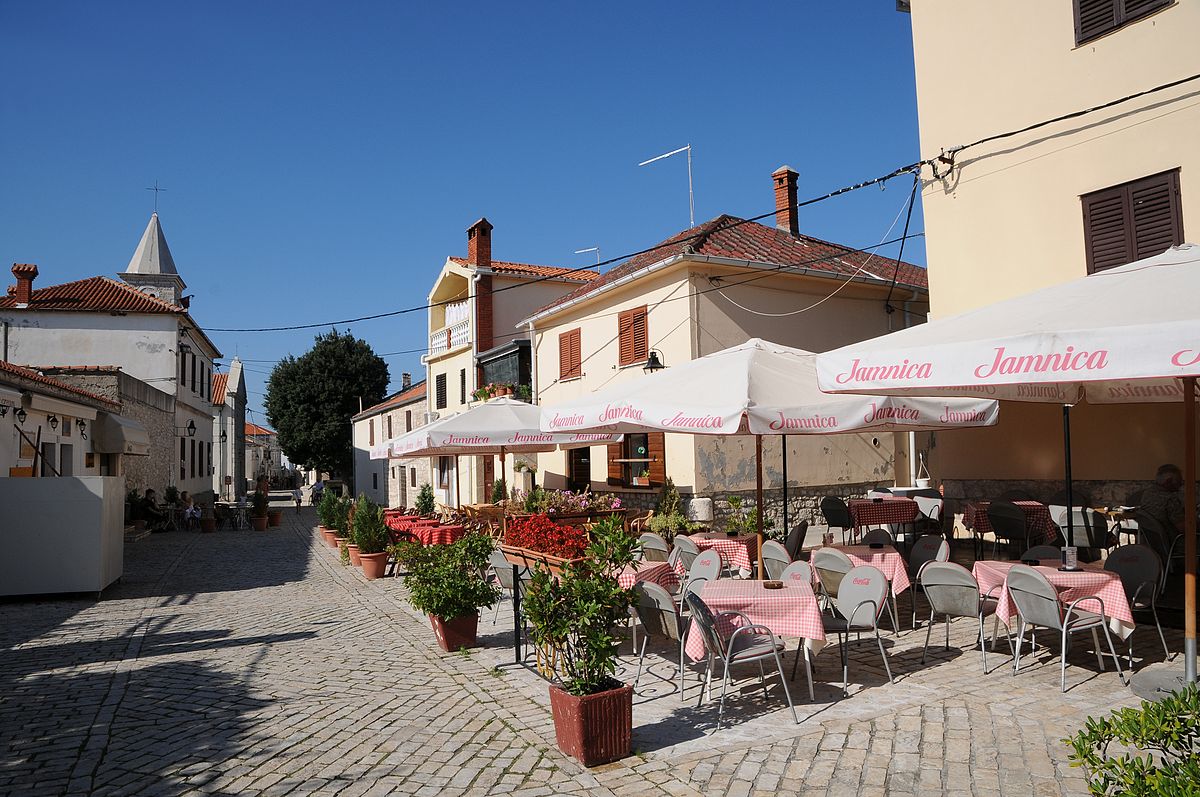 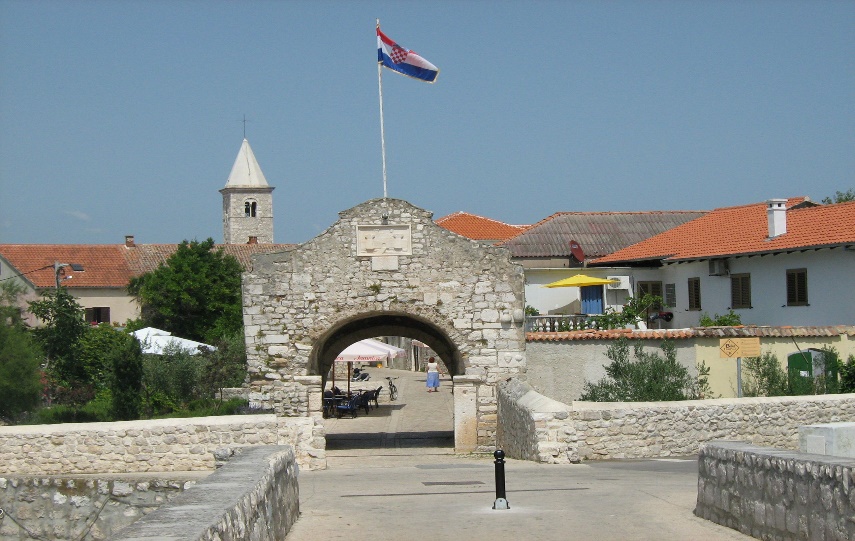 NAŠ POSJET NINU (10.9.2018.)
U Ninu smo posjetili Muzej ninskih starina u kojemu smo naučili nešto više o prošlosti Nina. 
Zatim smo posjetili Crkvu sv. Križa 
     koja je bila nekadašnja 
    najmanja katedrala na svijetu.



Na kraju smo vidjeli spomenik Grguru Ninskom i potom krenuli dalje do Zadra.
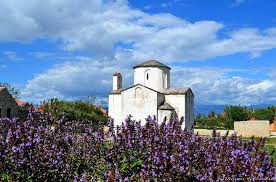 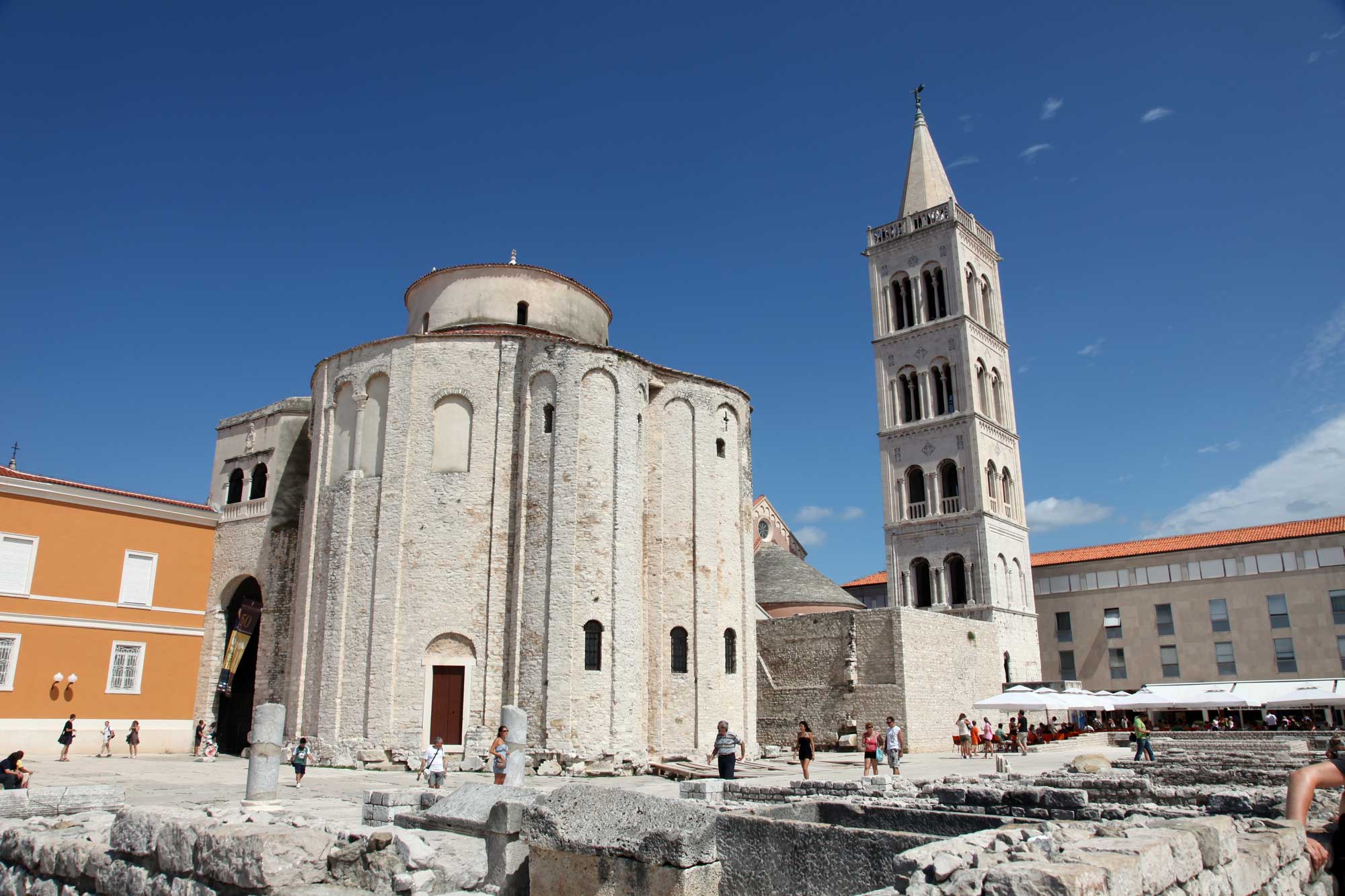 ZADAR
Pripremio Patrik Amić
ZNAMENITOSTI
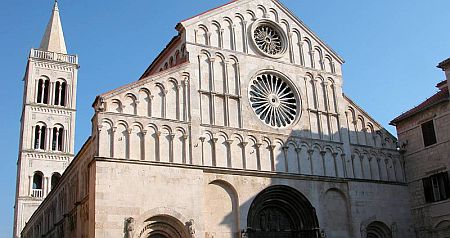 Crkva sv. Donata
Zadarska katedrala
Pozdrav suncu
Muzej antičkoga stakla
Kopnena vrata
Crkva sv. Krševana
Arheološki muzej Zadar
Muzej iluzija
Morske orgulje
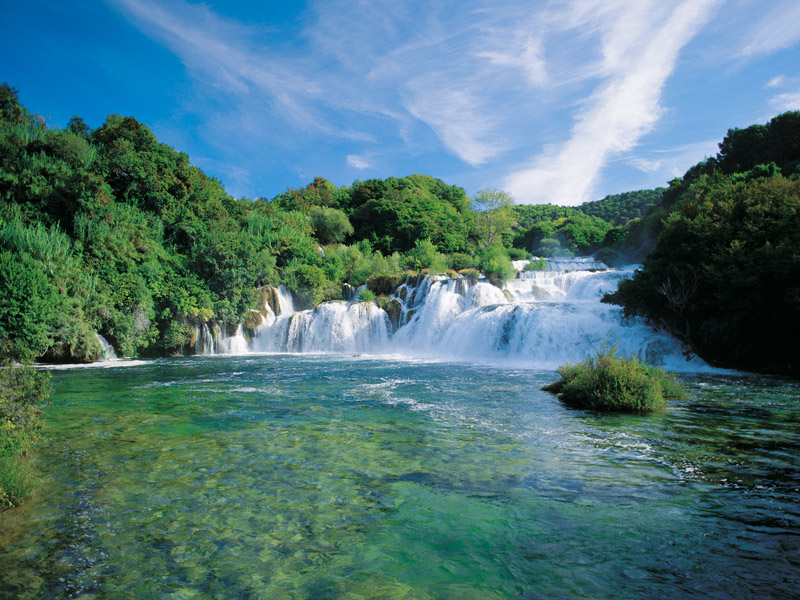 NACIONALNI PARK KRKA
Pripremila Donatella Orzes
Što smo posjetili u NP Krka?
u nacionalnom parku posjetili smo Skradinski buk i otok Visovac
Skradinski buk
-  prostorno najveće slapište na Krki
Hidroelektrana Jaruga koja se nalazi na Skradinskom buku je druga najstarija hidroelektrana u svijetu i                                 prva u Europi
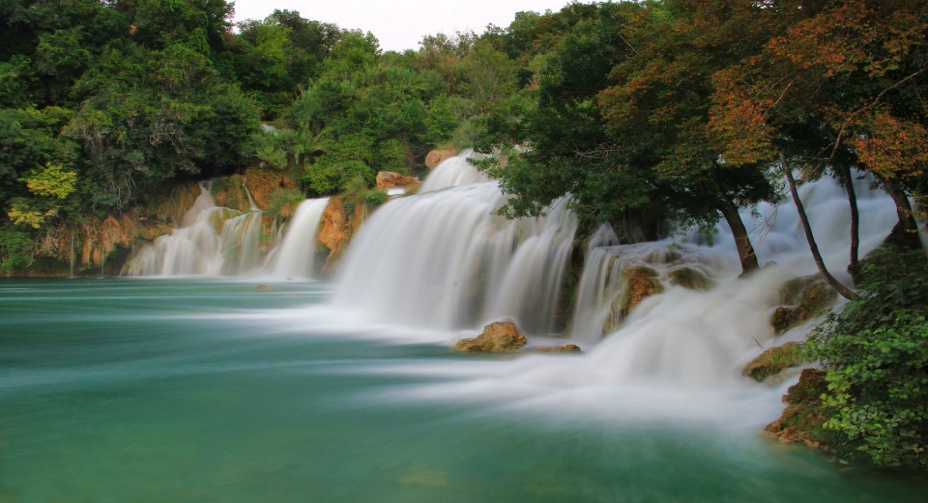 OTOK VISOVAC
nalazi se na Visovačkom jezeru
na otoku Visovcu nalazi se crkva i franjevački samostan u kojemu boravi
    8 franjevaca.
dvaput godišnje    
    (2. i 15. kolovoza) se na 
    otoku okupi mnoštvo
     hodočasnika
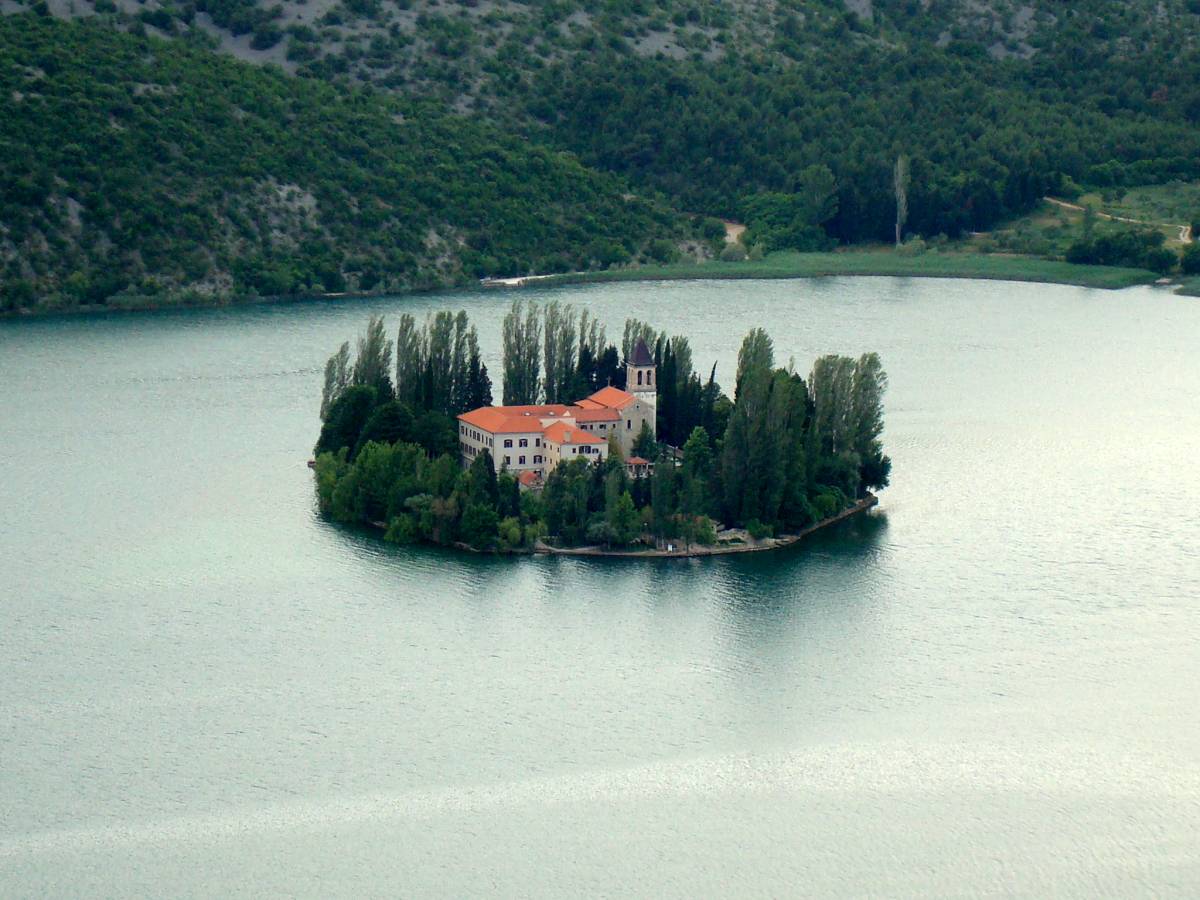 ŠIBENIKpripremila Magdalena Dumančić
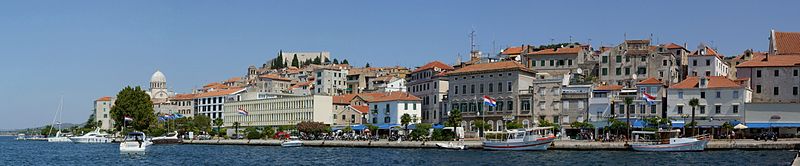 SPOMENICI I ZNAMENITOSTI
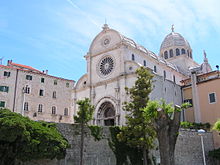 Katedrala Sv. Jakova                                                
Muzej grada Šibenika
Tvrđave sv. Mihovila, sv. Nikole i sv. Ivana
Tvrđava Šubićevac                                                           
šibenski gradski bedemi
Samostan i Crkva sv. Frane
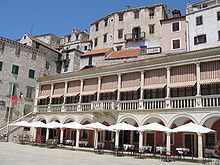 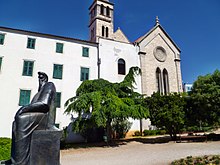 SLAVNI ŠIBENČANI
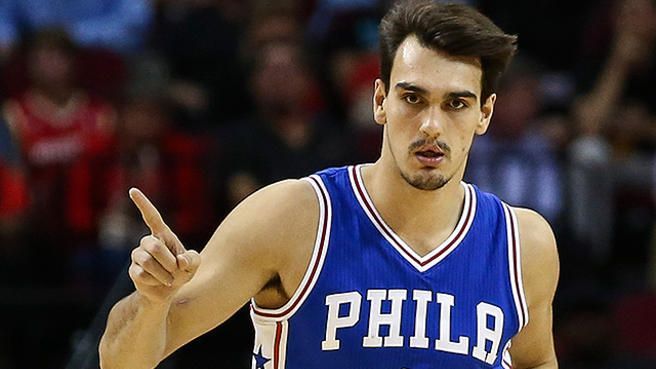 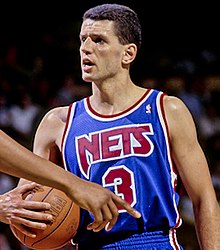 Dražen Petrović- košarkaš
Dario Šarić- košarkaš
Mišo Kovač-pjevač
Faust Vrančić-izumitelj, biskup
Nikola Tavelić- prvi hrvatski svetac, franjevac, mučenik
Juraj Dalmatinac-kipar
Goran Višnjić- glumac
Duje Ćarleta-Car -nogometaš
Dolores Lambaša-glumica
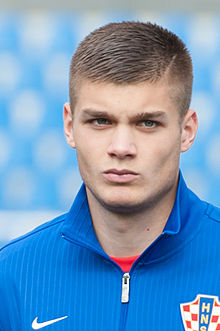 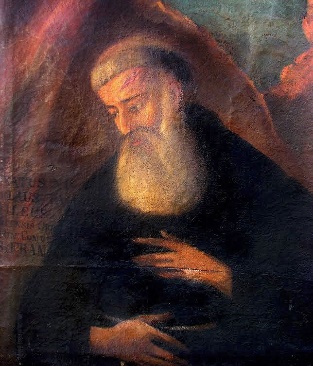 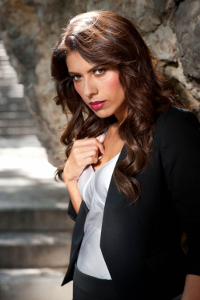 NAŠ IZLET U ŠIBENIK (11.9.2018.)
u Šibeniku se nismo dugo zadržali, prošetali smo rivom i starim ulicama do katedrale
katedralu smo razgledali 10-ak minuta, a potom smo imali 30 minuta slobodnog vremena za sladoled(za koji kažu da je u Šibeniku najbolji) i vratili se natrag u odmaralište.
MOJ DOJAM:
Šibenik je prekrasan grad koji vrijedi posjetiti. Žao mi je što se nismo dulje zadržali i detaljnije razgledali grad.
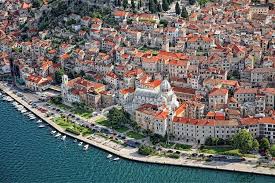 ZANIMLJIVOSTI
- riječ Šibenik na ukrajinskom jeziku znači vragolasti dječak
- Šibenčani se ne vjenčavaju u svibnju
- Dan grada im je 29.9. 
- Šibenik je prvi grad na svijetu koji je dobio javnu rasvjetu na izmjeničnu struju ( 28.8.1895. godine)
- Šibenik je kovao svoj novac još u vrijeme Mletaka-ŠIBENSKI BAGATIN
-prvi je grad koji su izgradili Hrvati
Pašman
pripremila Kristina Sanić
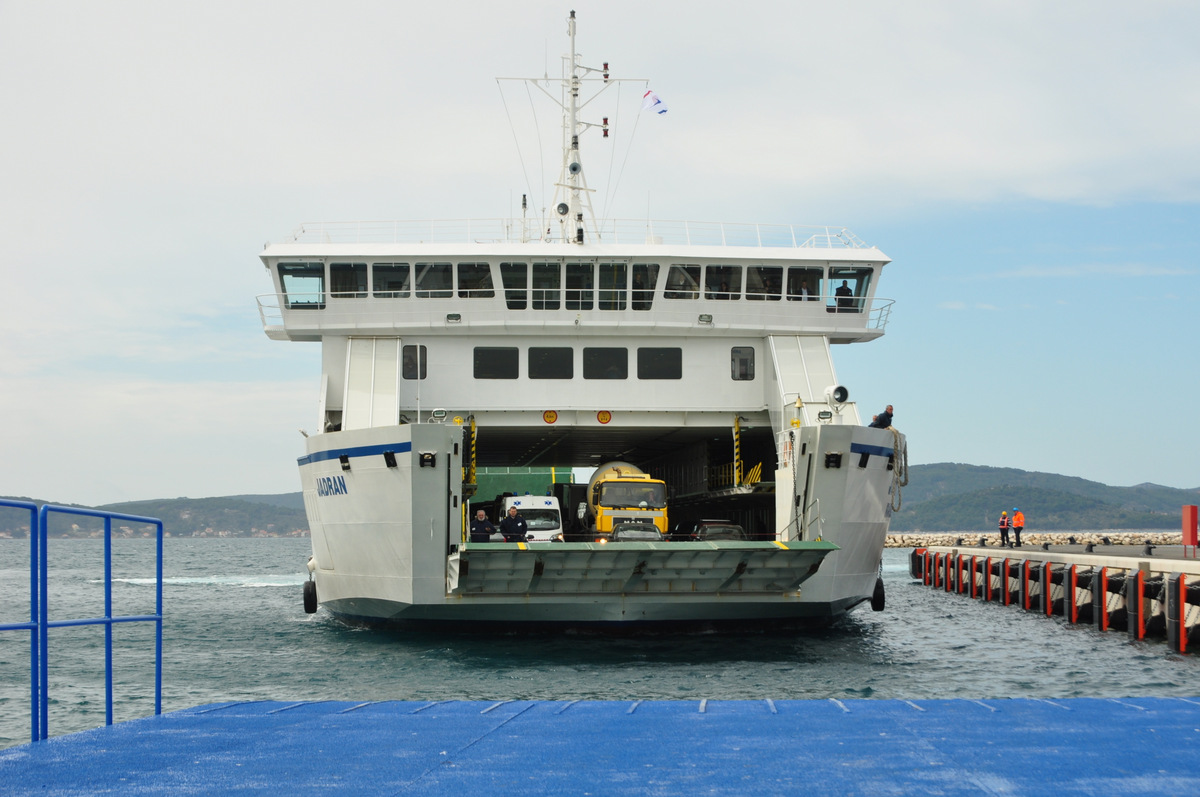 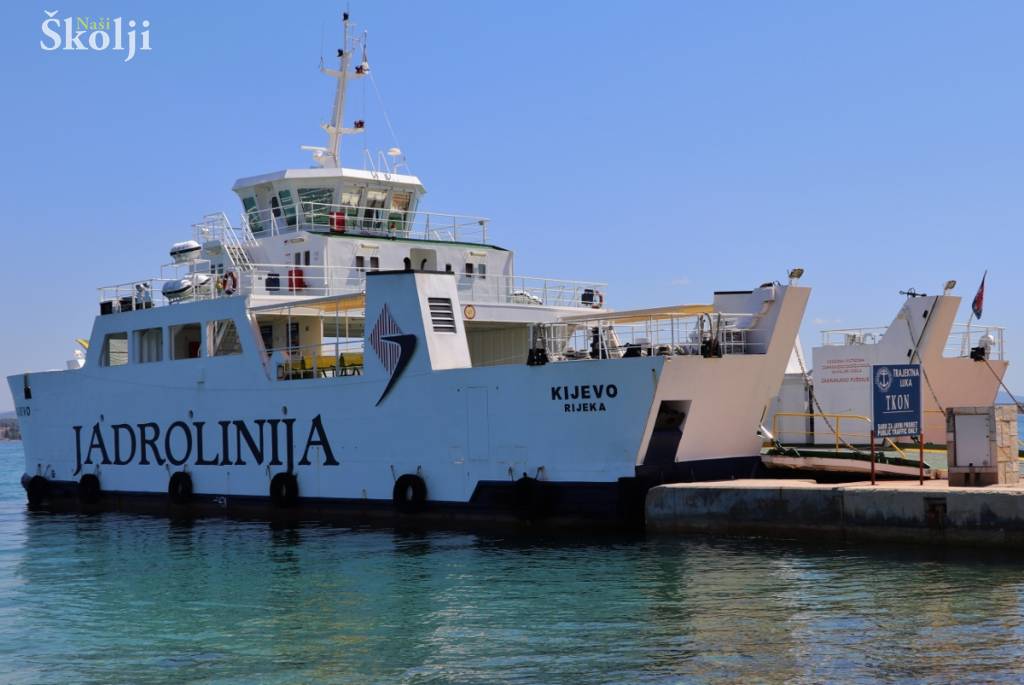 Na otok Pašman putovali smo trajektom Jadrolinija
MJESTA NA OTOKU PAŠMANU
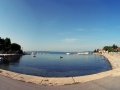 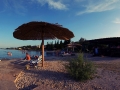 Dobropoljana
Ždrelac
Banj
Pašman
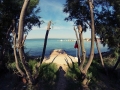 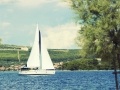 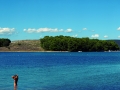 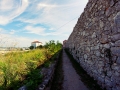 KRAJ
BAROTUL
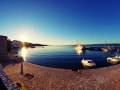 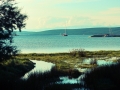 NEVIĐENE
MRLJANE
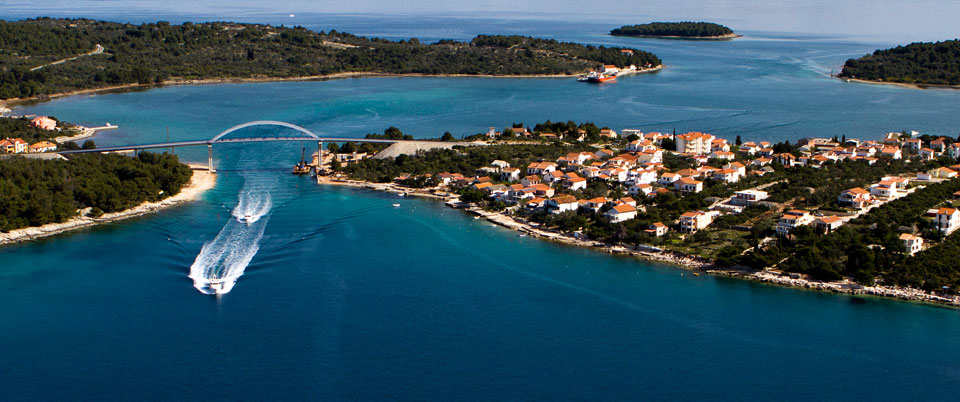 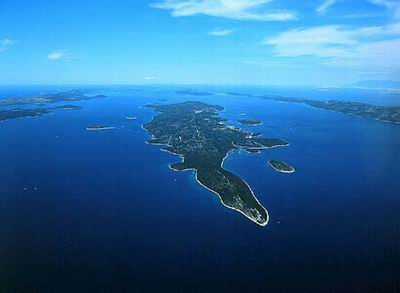 Pogled na otok Pašman iz zraka
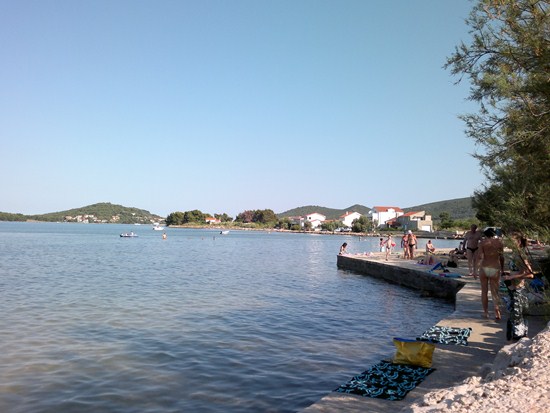 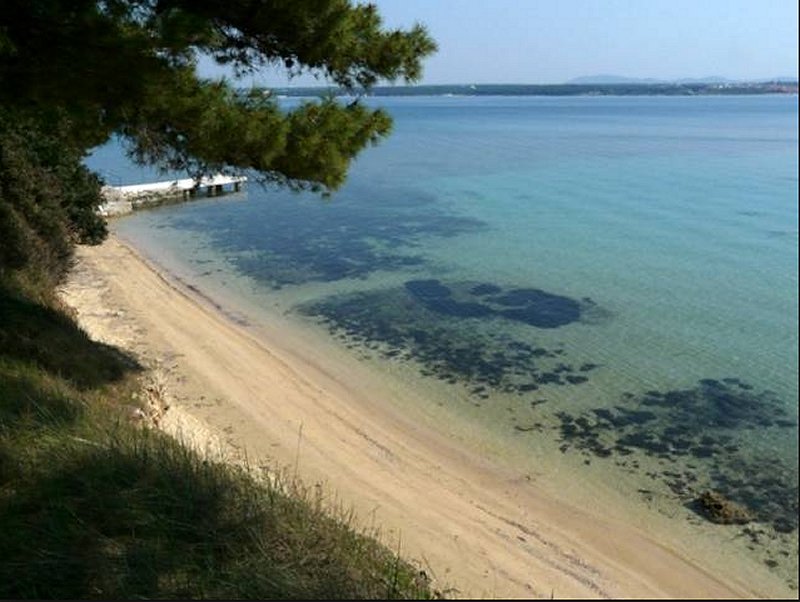 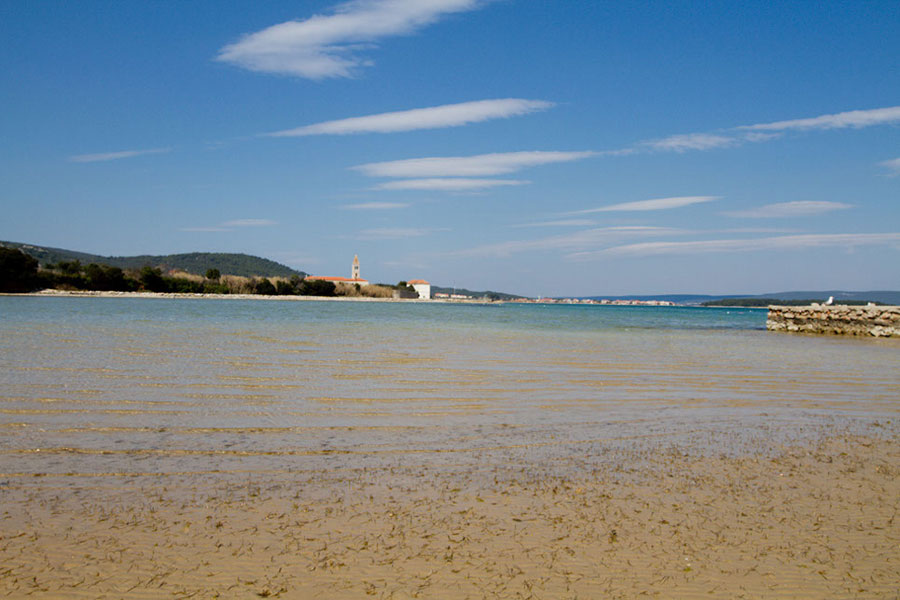 Pašmanski kanal, zbog izmjene morske struje svakih šest sati zaista je najčišći dio Jadranskog mora.
[Speaker Notes: Pašmanski kanal, zbog izmjene morske struje svakih šest sati zaista je najčišći dio Jadranskog mora.]
SV. FILIP I JAKOVApartmani MARGARITA MARISpripremila Nina Babojelić
JUTARNJA TJELOVJEŽBA
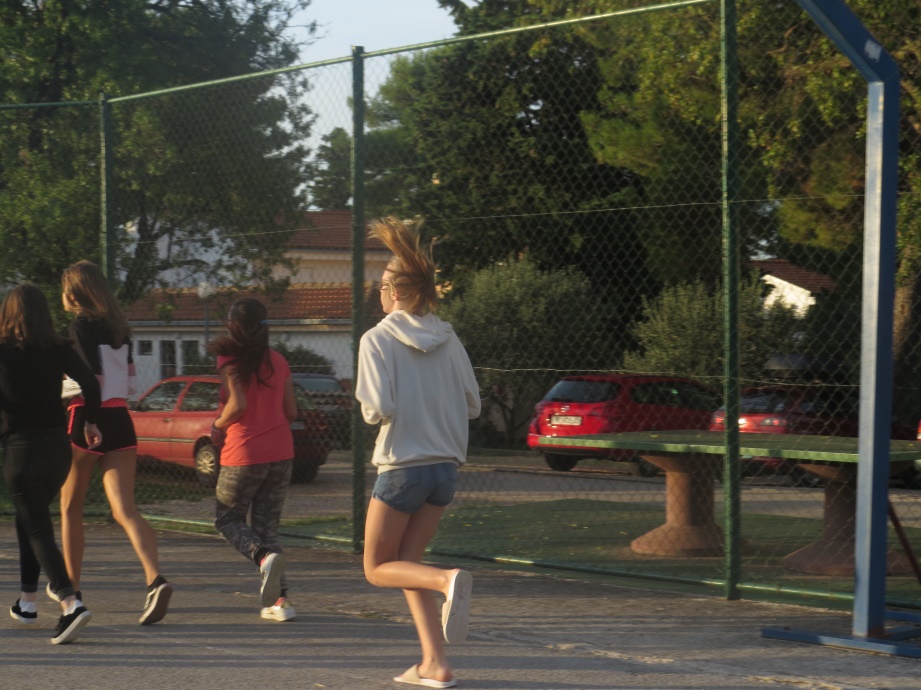 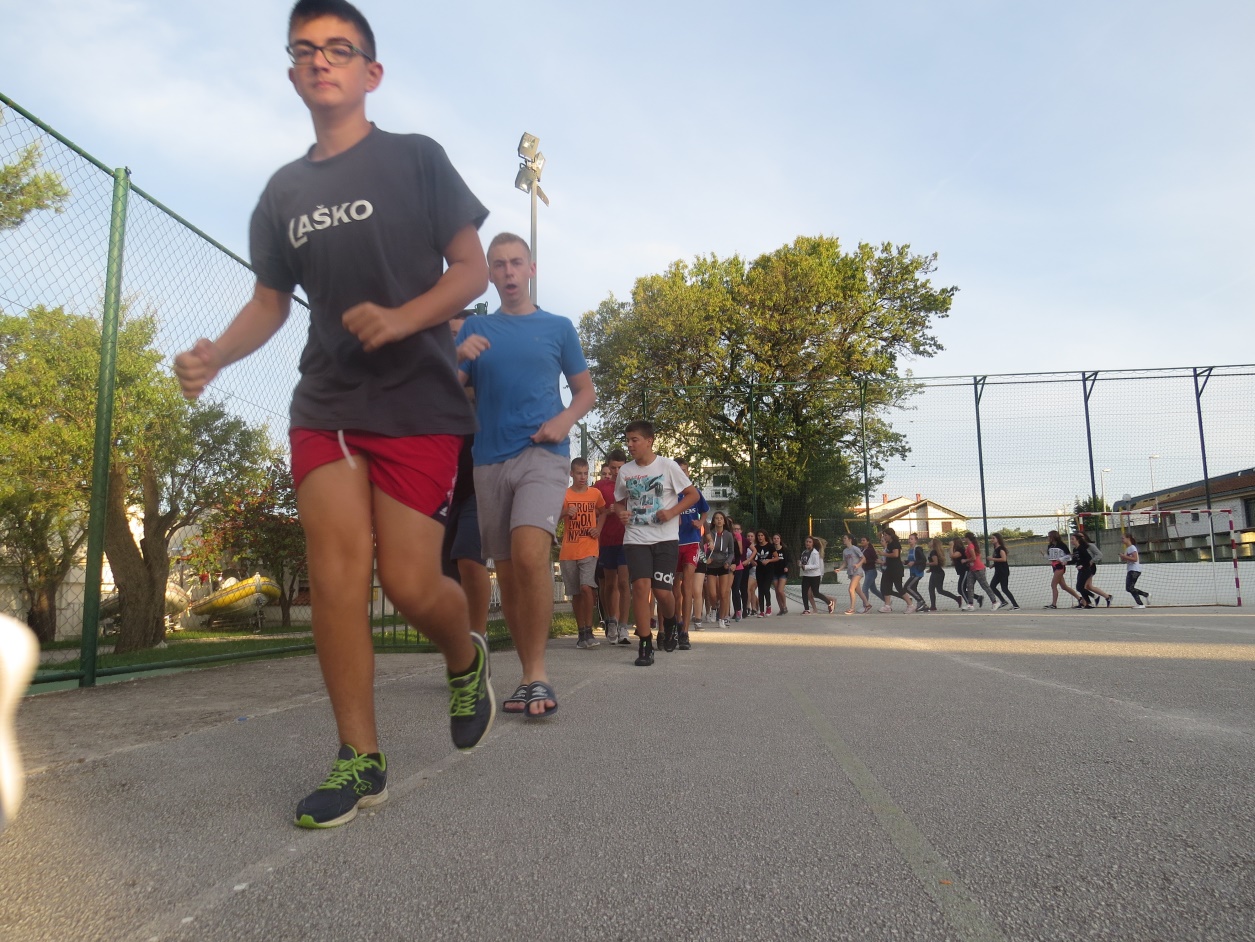 HVALA NA POZORNOSTI!!!